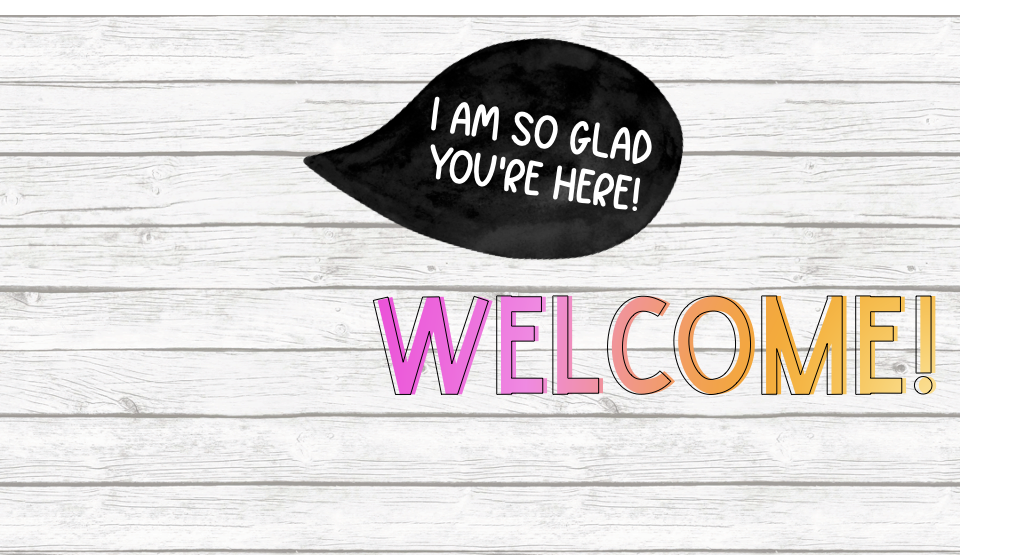 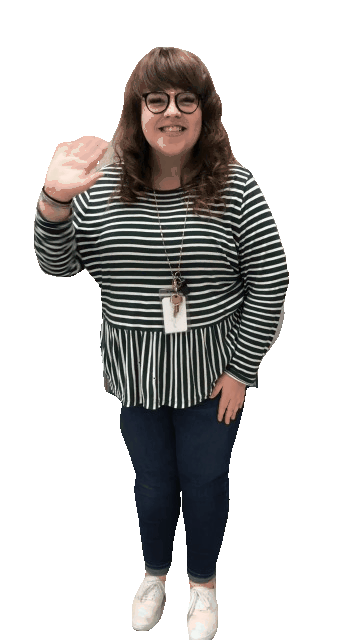 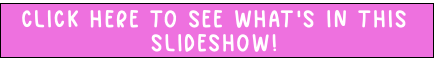 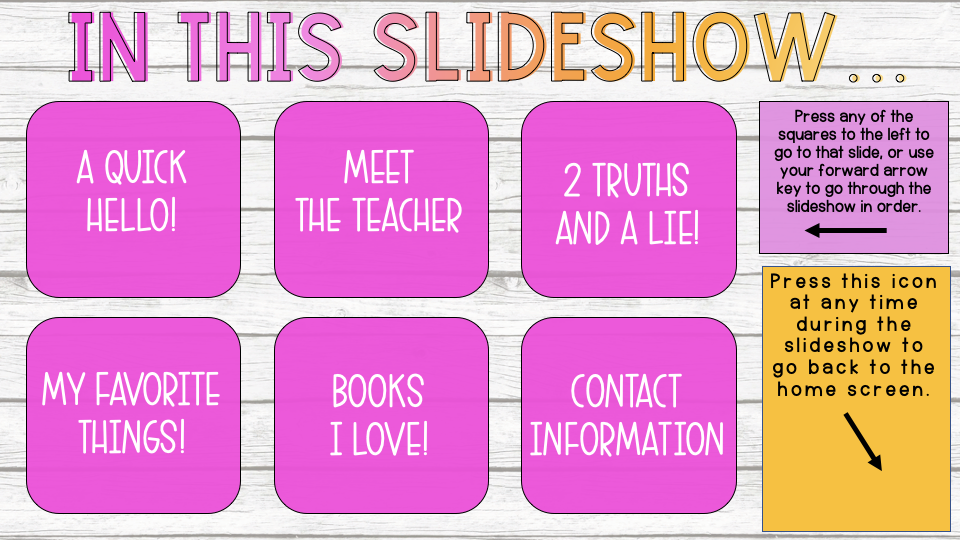 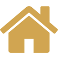 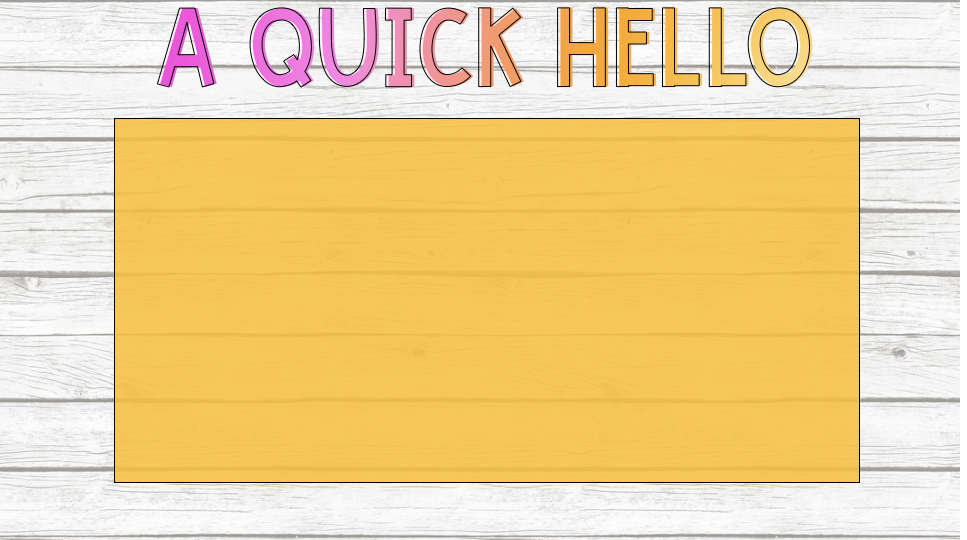 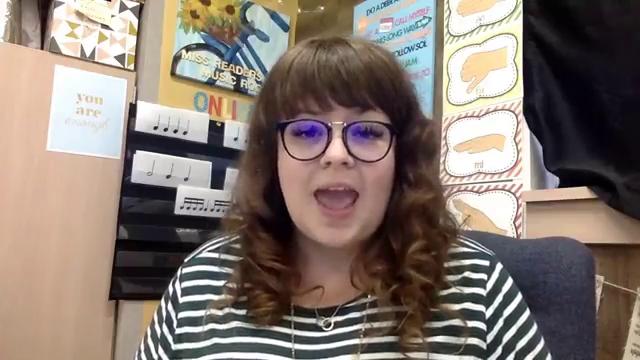 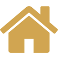 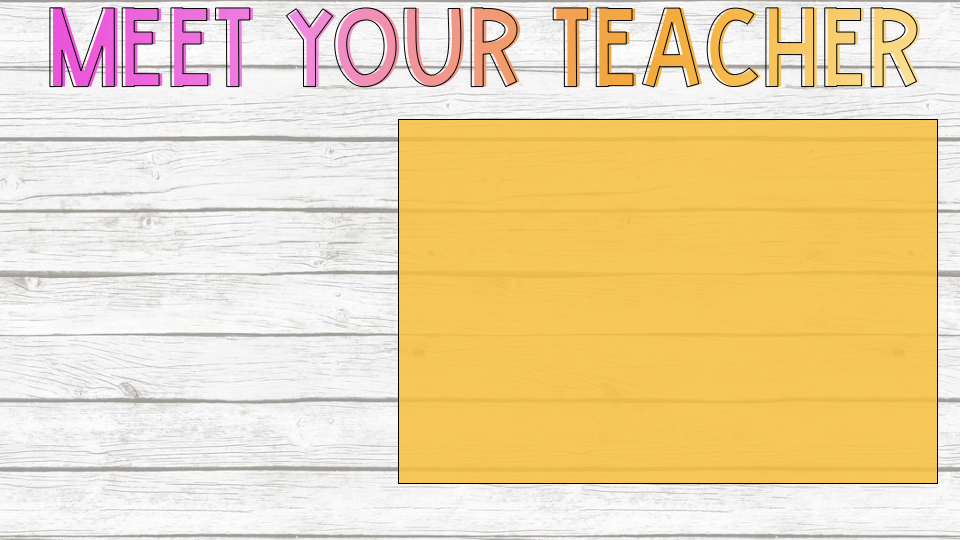 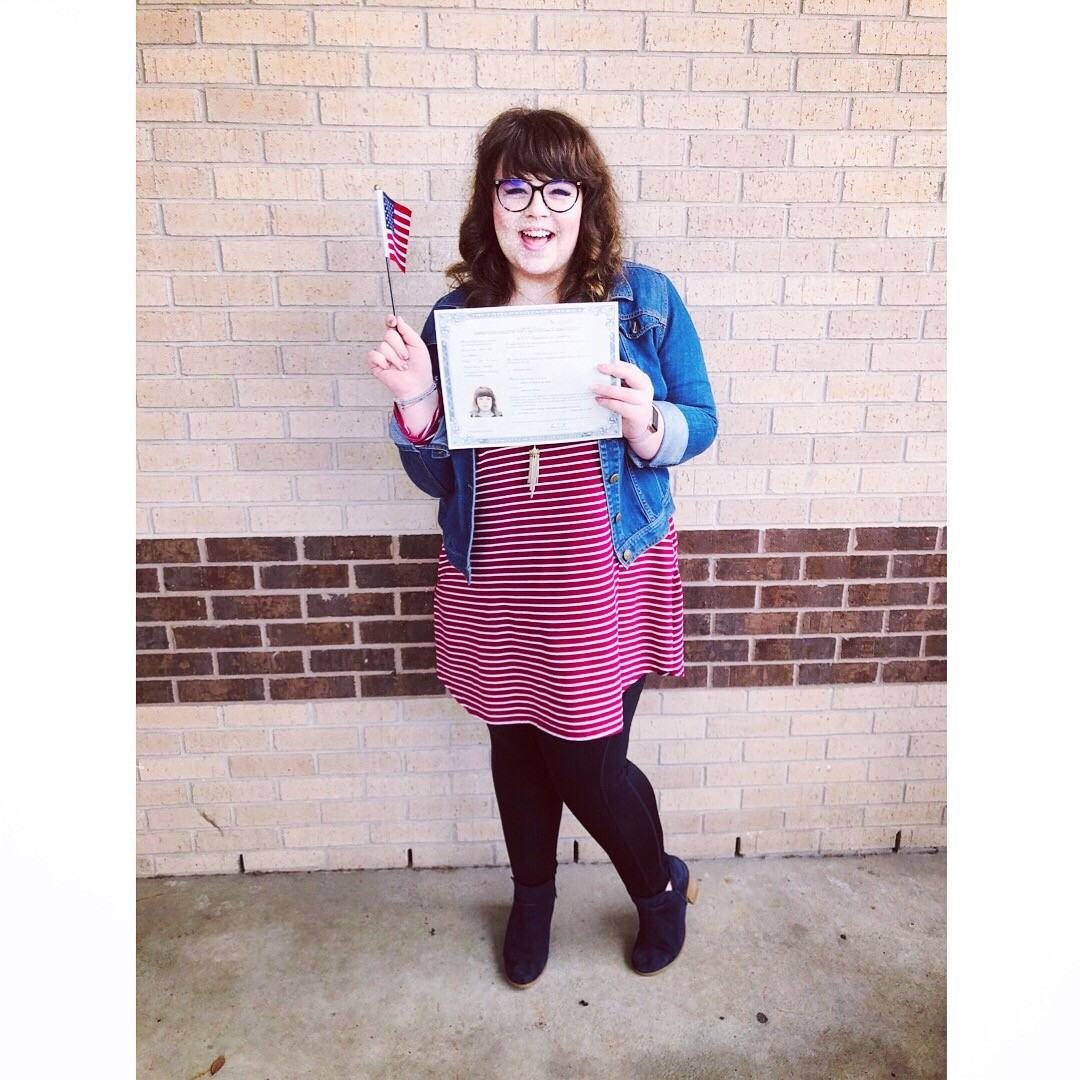 This is my 4th Year at scanlan oaks
I became a u.s citizen in february 
My favourite movie is the sound of music
I’m a gryffindor
I root root root for the astros!!
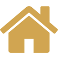 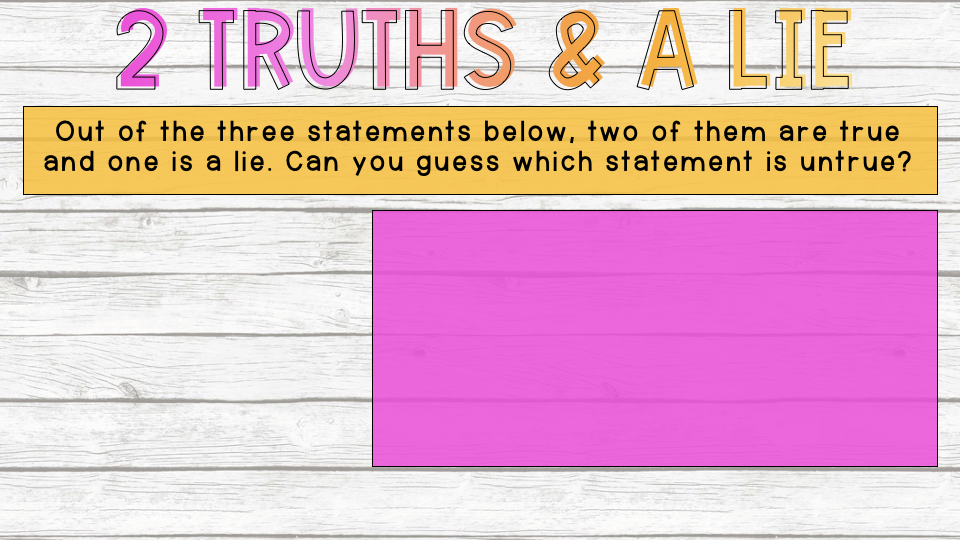 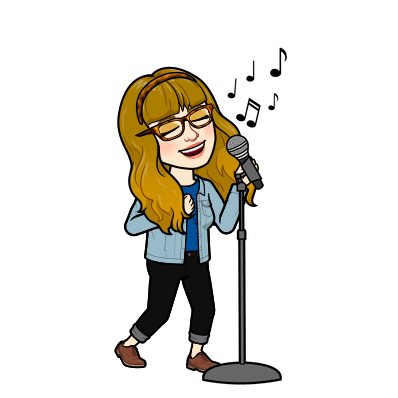 I have one cat 
My favorite food is pickles
I sang for the queen of england
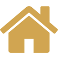 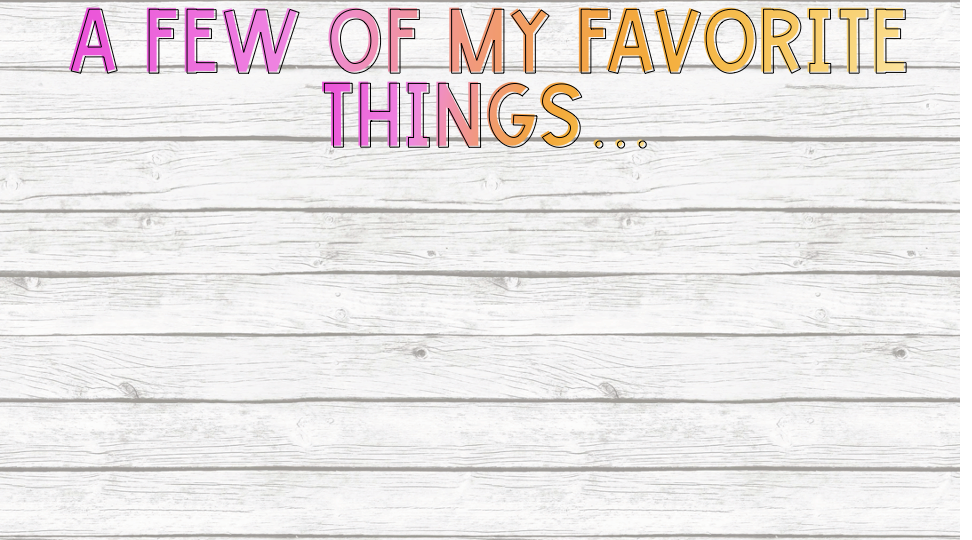 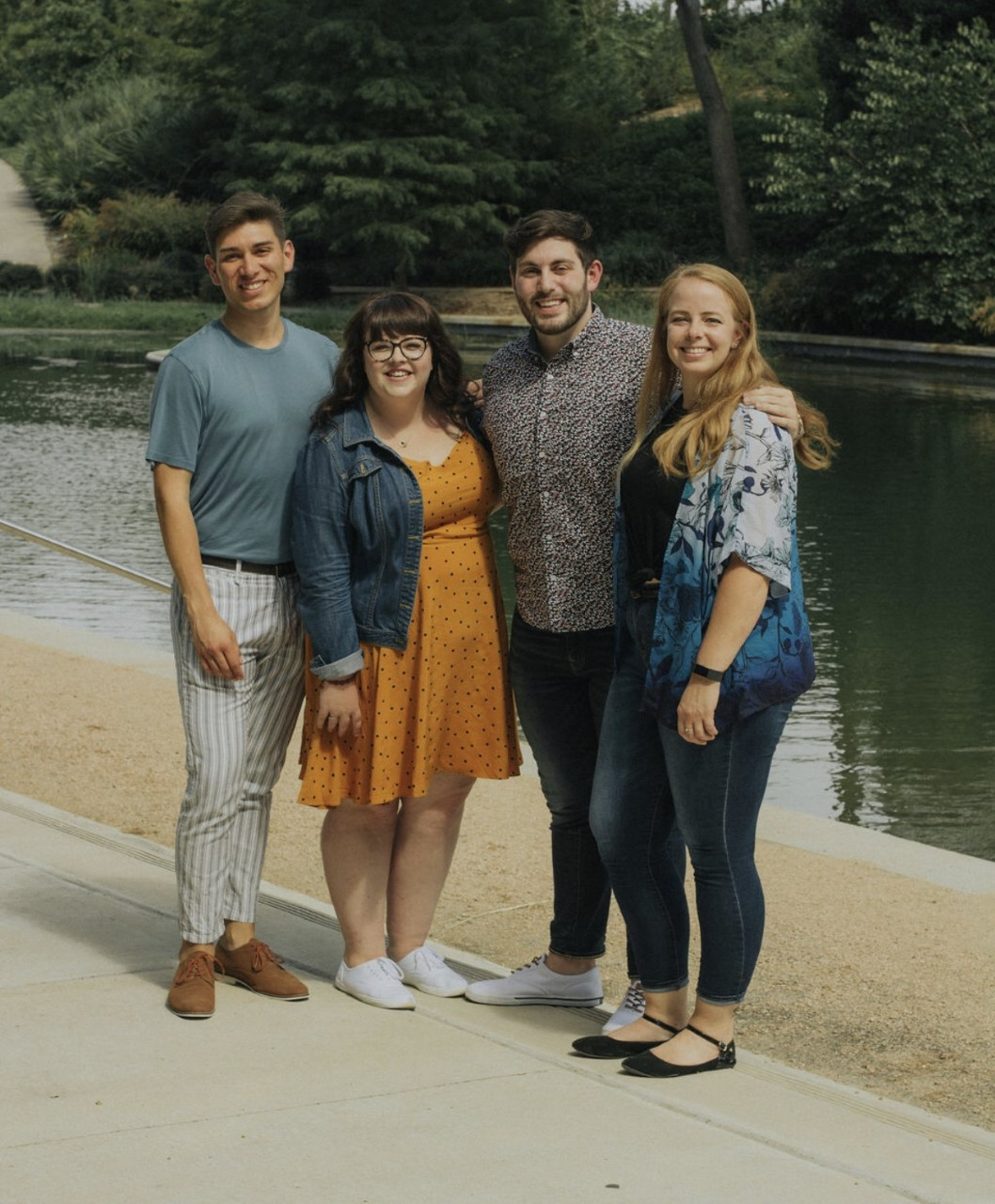 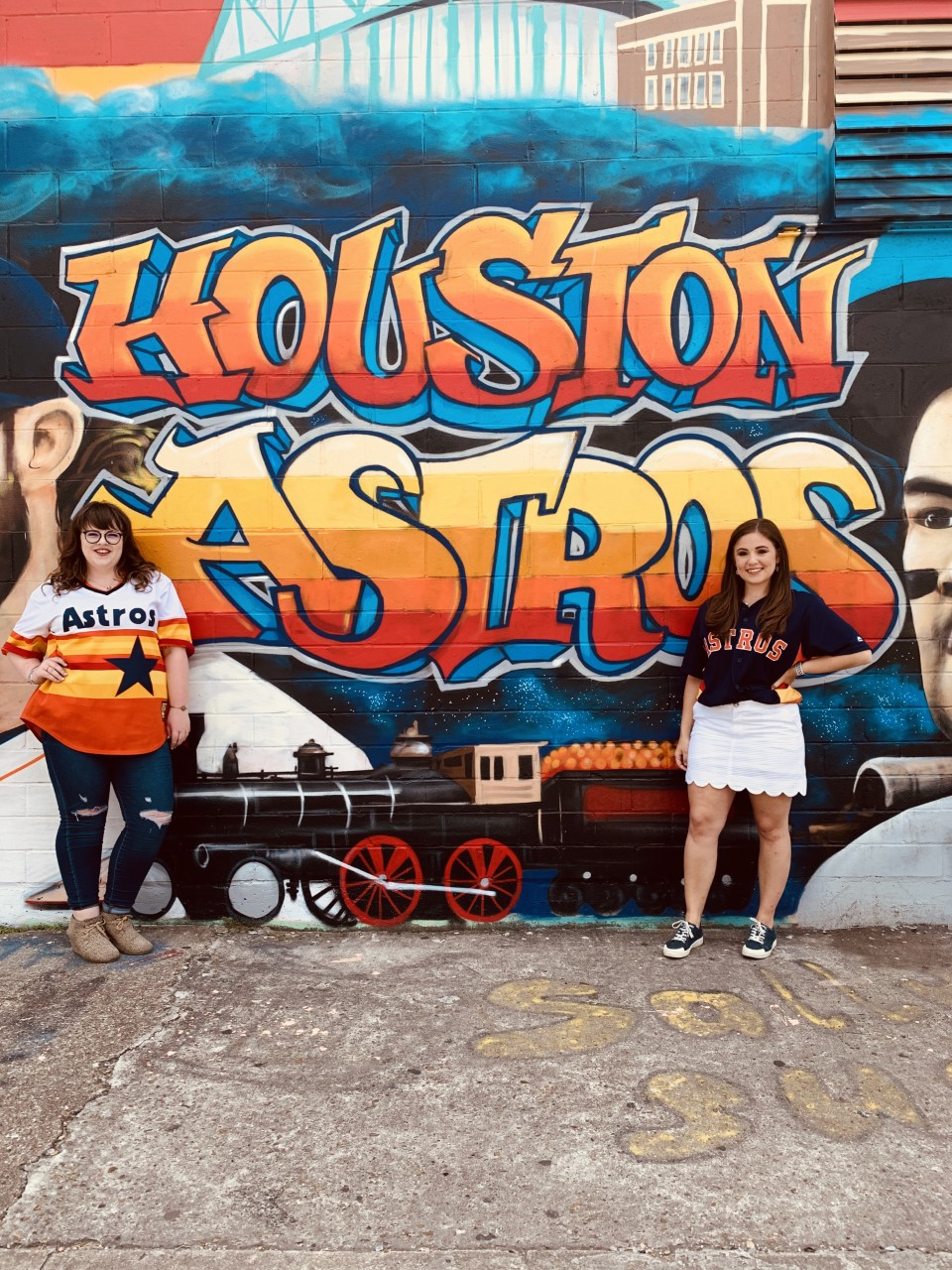 BEST 
FRIENDS
mY FAMILY
ASTROS
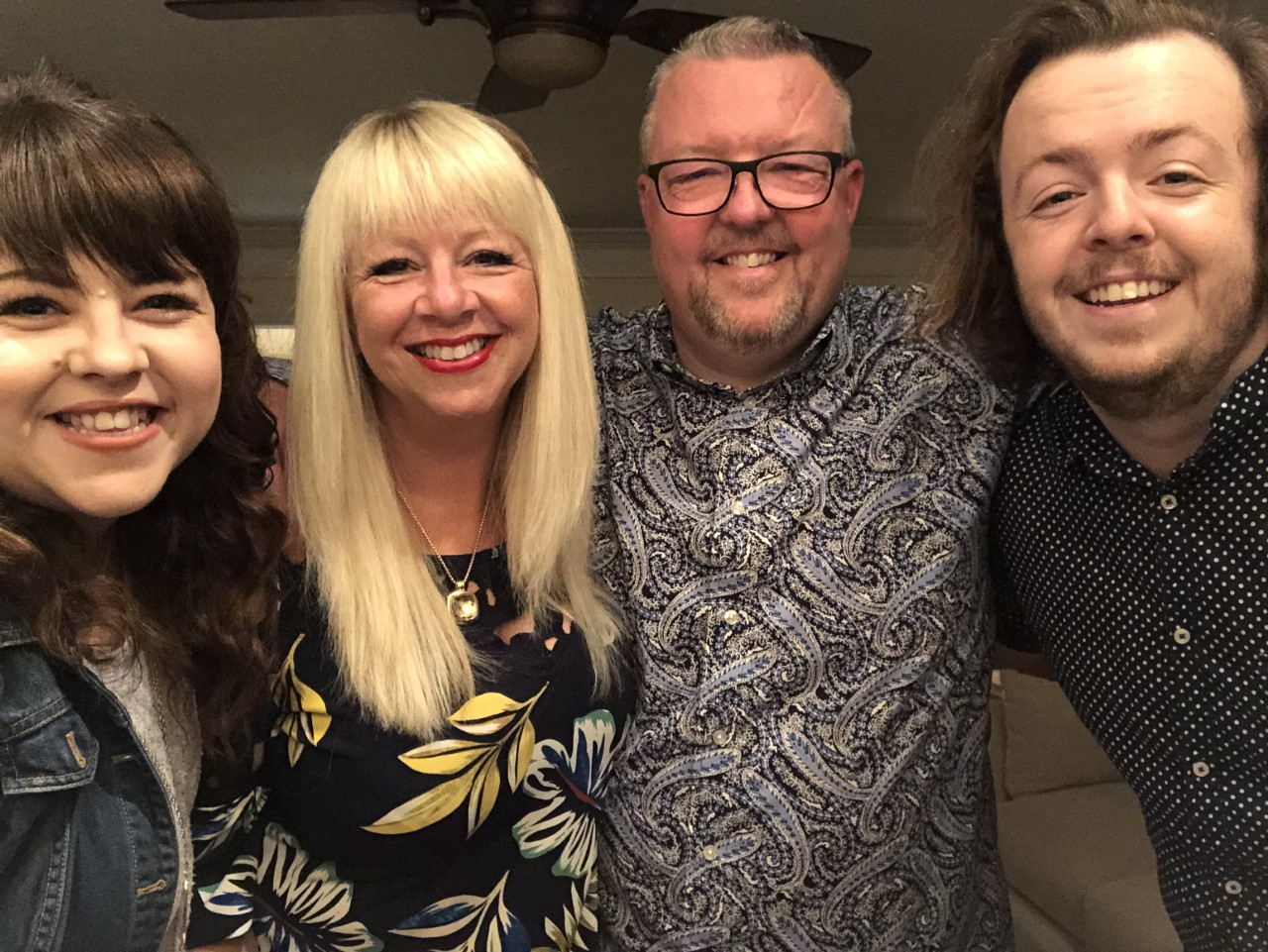 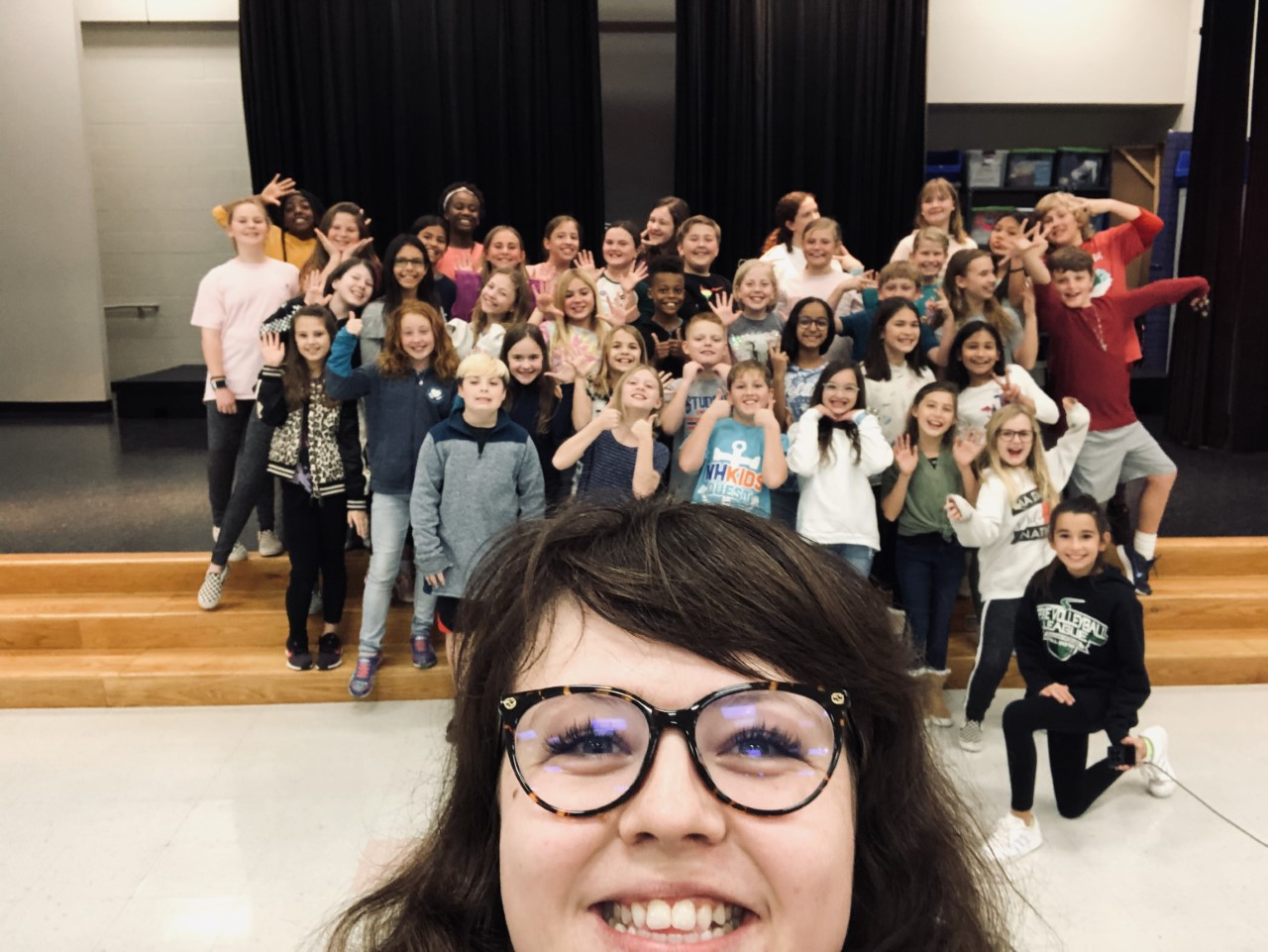 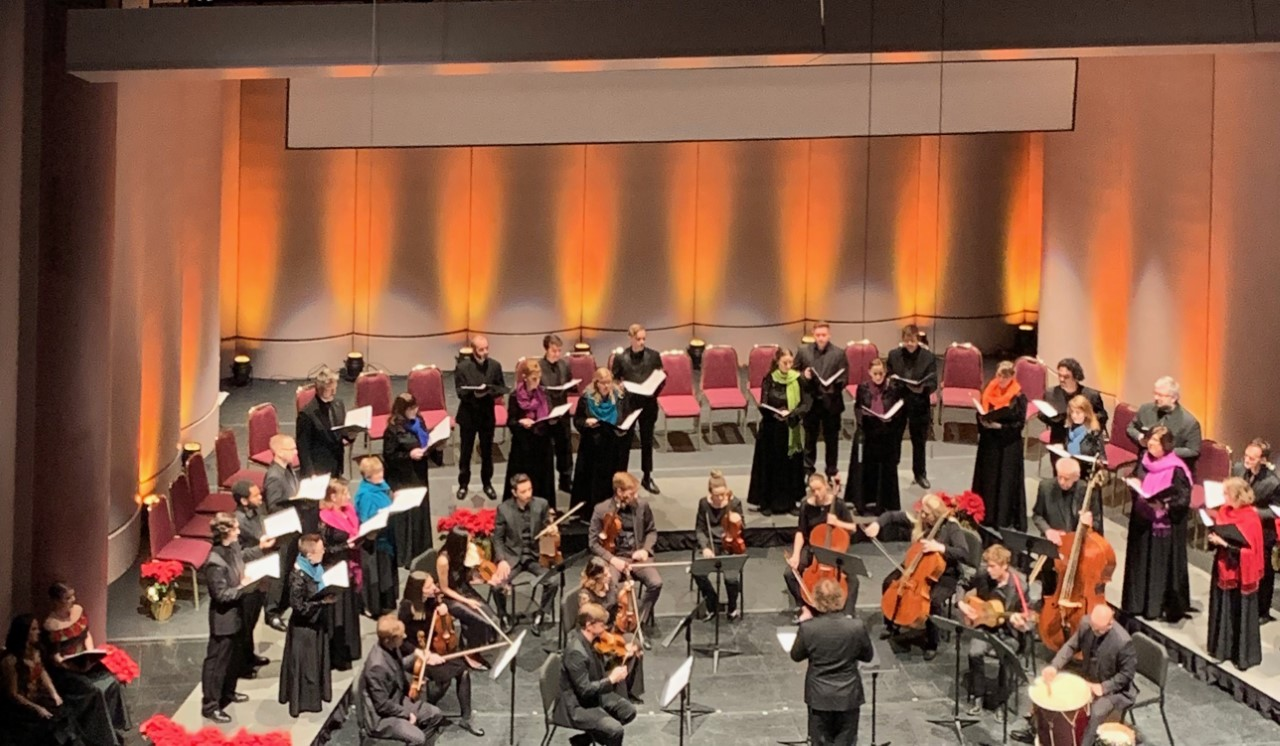 sHOW
cHOIR
PERFORMING WITH THE SYMPHONY CHORUS
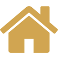 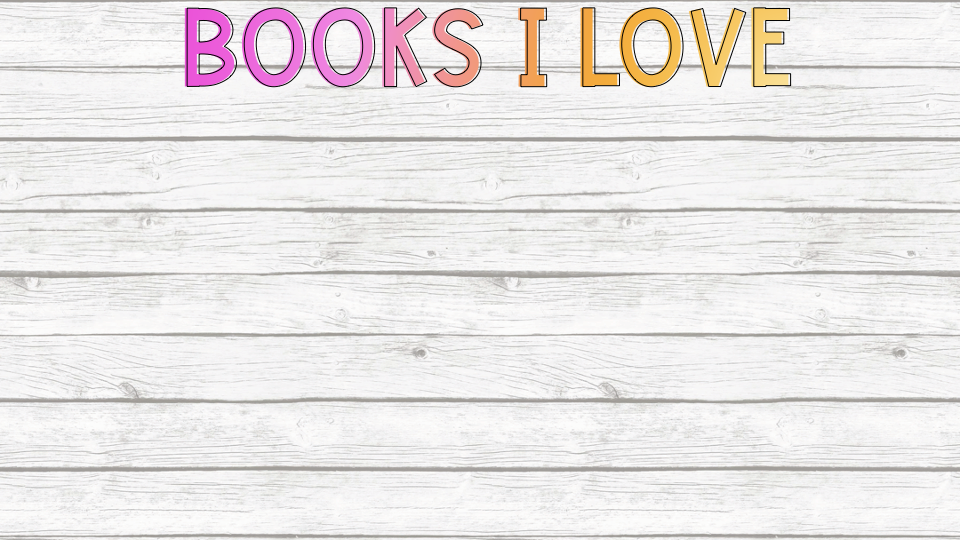 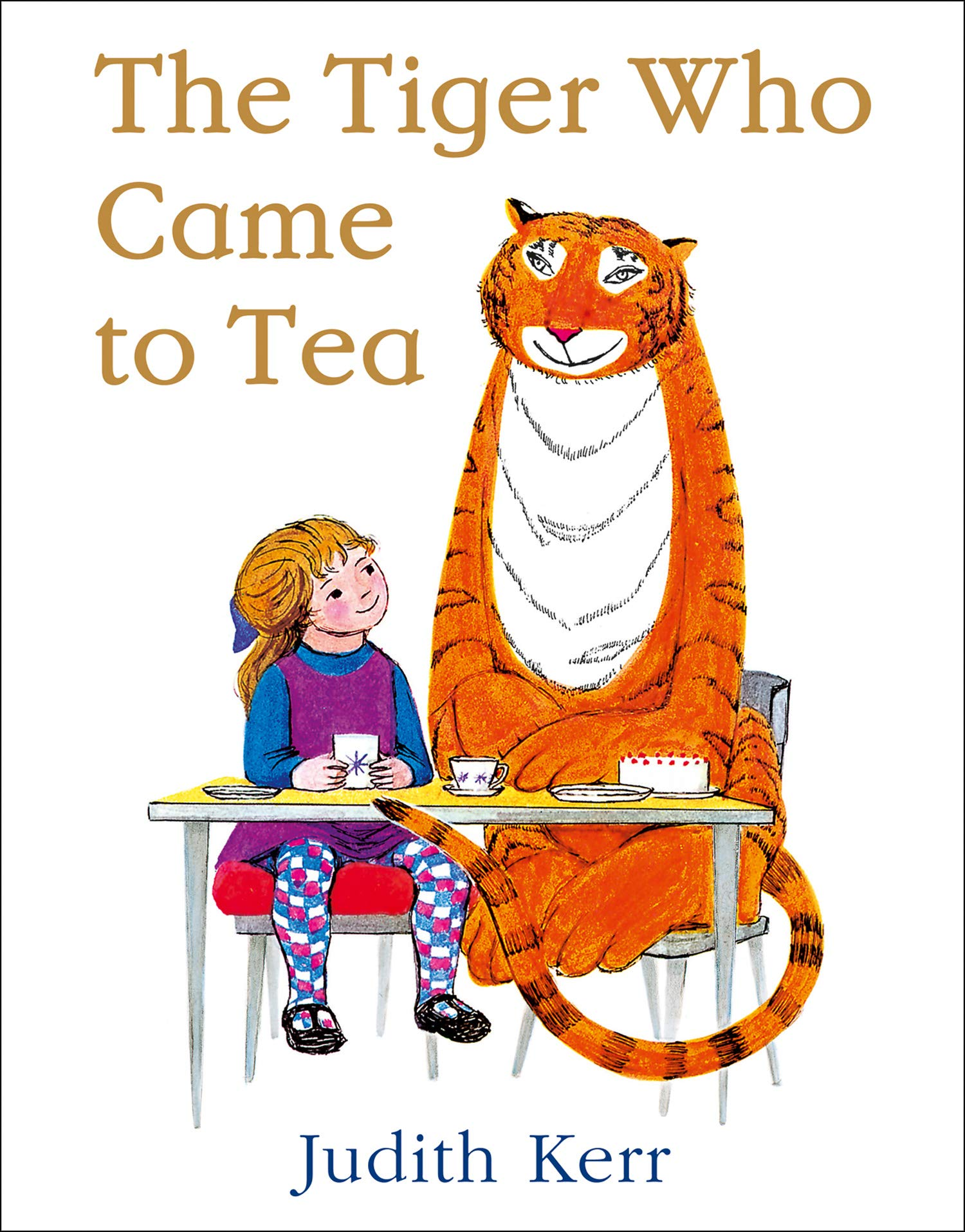 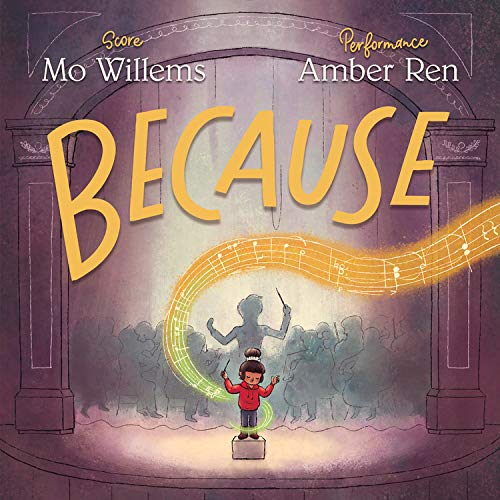 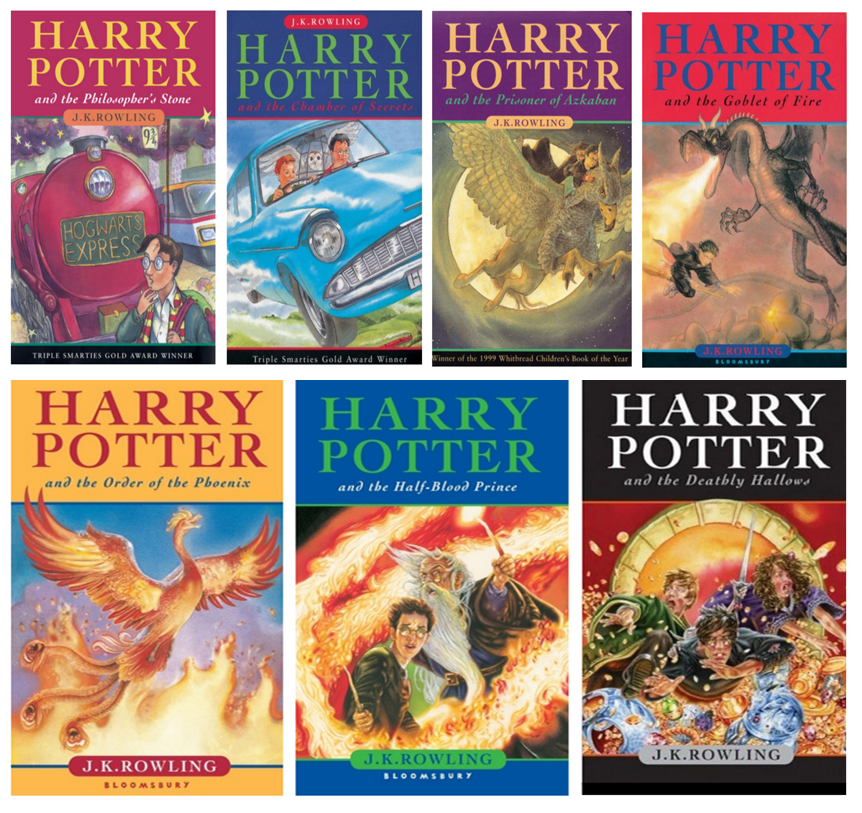 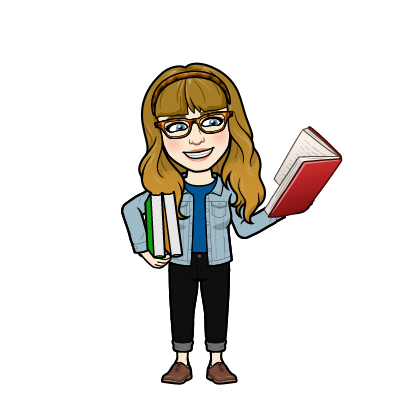 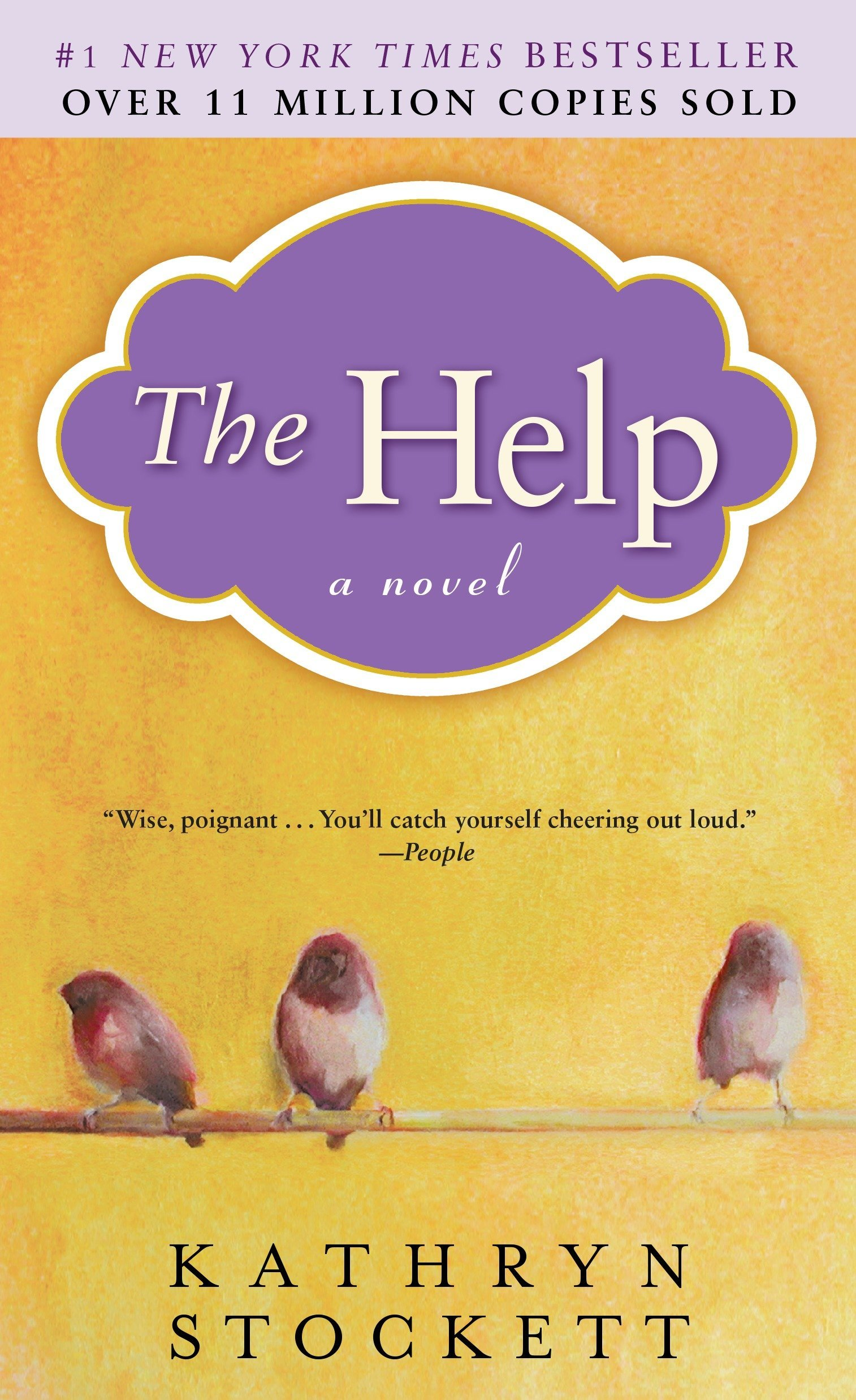 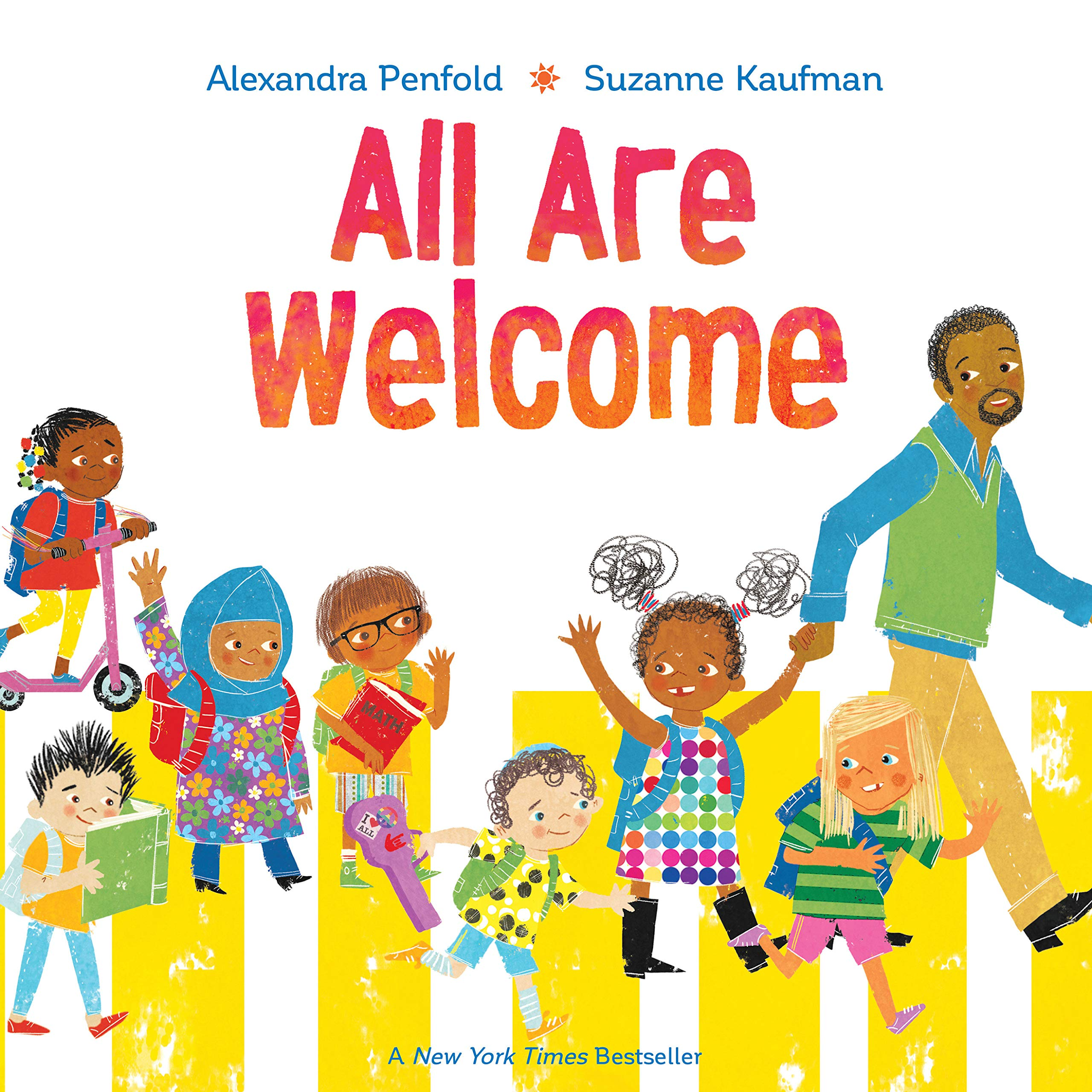 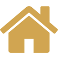 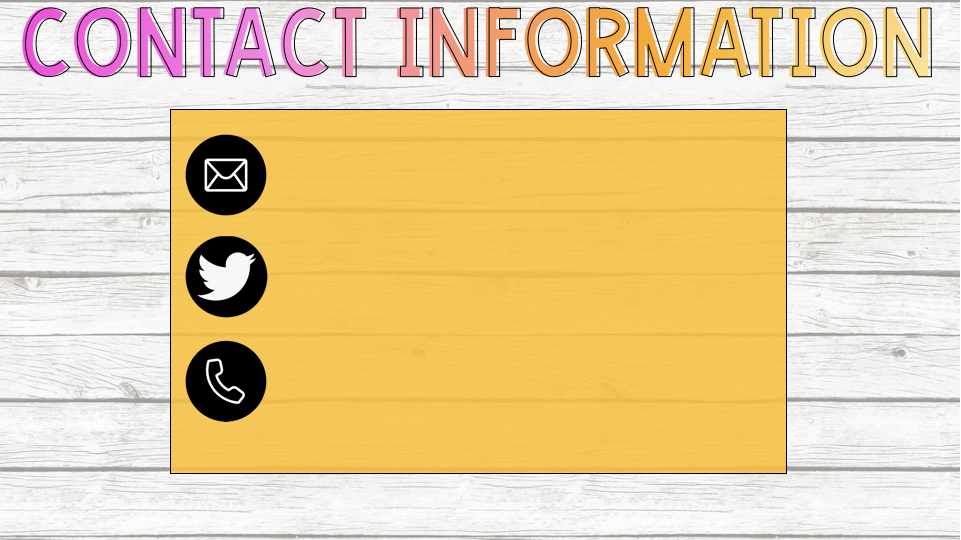 emily.reader@fortbendisd.com
@scanlansings
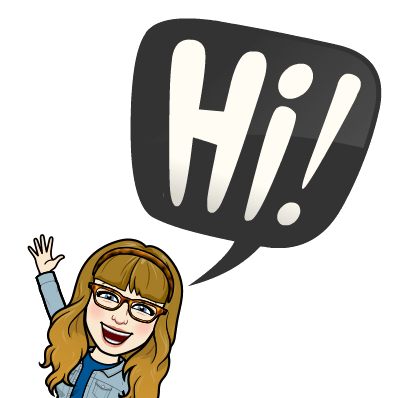 281-327-7941
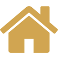